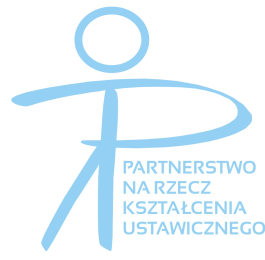 Krajowy Fundusz Szkoleniowy
Zielona Góra, 9 grudnia 2015 roku
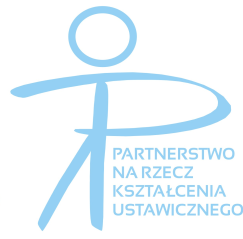 Środki z Krajowego Funduszu Szkoleniowego można przeznaczyć na:
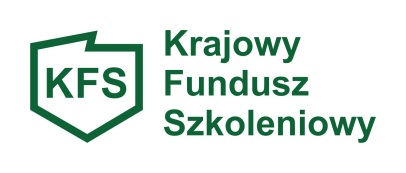 określenie potrzeb pracodawcy w zakresie kształcenia ustawicznego;
 kursy i studia podyplomowe;
 egzaminy potwierdzające kwalifikacje lub uprawnienia zawodowe;
 badania lekarskie i psychologiczne wymagane do podjęcia kształcenia lub pracy zawodowej po ukończonym kształceniu;
 ubezpieczenie od następstw nieszczęśliwych wypadków w związku z podjętym kształceniem.
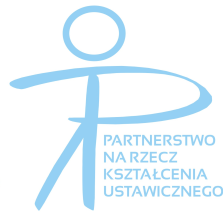 KFS w 2015 roku
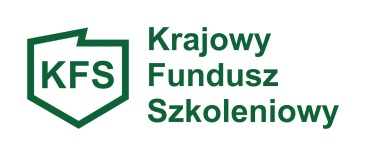 powiatowe urzędy pracy województwa lubuskiego wydatkowały
1.670.700 zł
wsparciem ze środków KFS objęto
ponad 680 osób
dane według stanu na koniec października 2015 roku
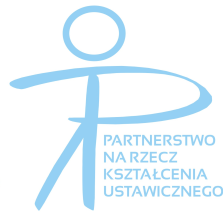 Otwarcie Krajowego Funduszu Szkoleniowego
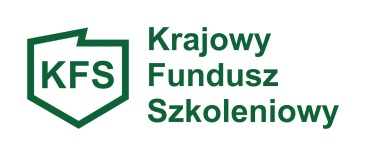 W 2016 roku środki KFS przeznacza się na:

wsparcie zawodowego kształcenia ustawicznego, tj. pozostającego w bezpośrednim związku z branżą lub zawodem, mającego na celu uzyskanie lub uaktualnienie kompetencji do celów zawodowych;
wsparcie kształcenia ustawicznego pracowników, którzy mogą udokumentować wykonywanie przez co najmniej 15 lat prac w szczególnych warunkach lub o szczególnym charakterze, a którym nie przysługuje prawo do emerytury pomostowej;
wsparcie młodych, nowozatrudnionych pracowników na podstawie umów, o których mowa w art. 150f ust 1 ustawy o promocji zatrudnienia i instytucjach rynku pracy („100 000 miejsc pracy dla młodych”).
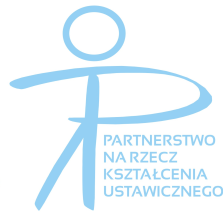 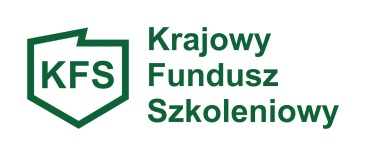 Dziękuję za uwagę